Cultures of 
Continuous Learning
Vanessa Hurst
Velocity EU 2014
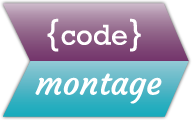 Why Continuous Learning?
Humanity
The Future
High Performance
Low Risk
Innovation
@DBNess
#velocityconf
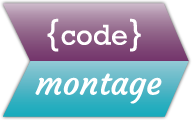 [Speaker Notes: Concept of Continuous Learning -- like CI
small chunks over time better than all at once (psych of learning confirms this)
always have a working version (huge debt like university programs do not qualify)
abandon the idea of an end state
milestones are great, if close

__why "continuous"?__
not start & stop, you are always building intuition
analogous to continuous integration & delivery

At the point of comfort, fork off a process (keep doing your main focus, but also dispatch a small (*CI branch*)) to explore new knowledge.-- Ruby Rogues "Staying Sharp" 164 RR - Dave Thomas -- Agile Manifesto Author]
Continuous Learning
Continuous Integration for Your Brain
@DBNess
#velocityconf
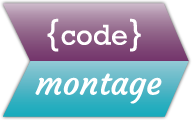 What is Continuous Learning?
Take in information constantly
Manage learning & deliberate practice
Learn in small chunks over time
Maintain a working version at all times
Branch to learn once you’re comfortable

(You actually lose expertise if you don’t do these)
@DBNess
#velocityconf
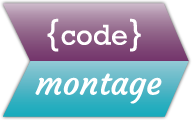 [Speaker Notes: Concept of Continuous Learning -- like CI
small chunks over time better than all at once (psych of learning confirms this)
always have a working version (huge debt like university programs do not qualify)
abandon the idea of an end state
milestones are great, if close

__why "continuous"?__
not start & stop, you are always building intuition
analogous to continuous integration & delivery

At the point of comfort, fork off a process (keep doing your main focus, but also dispatch a small (*CI branch*)) to explore new knowledge.-- Ruby Rogues "Staying Sharp" 164 RR - Dave Thomas -- Agile Manifesto Author]
Culture
Attitudes and Behaviors of Social Groups
@DBNess
#velocityconf
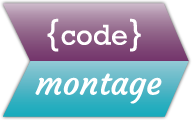 Attitudes of Continuous Learning
Everyone is expected to be learning

combat Stereotype Threat
nullify Impostor Syndrome
embrace Dunning-Kruger Effect
@DBNess
#velocityconf
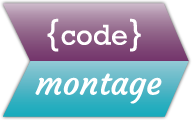 [Speaker Notes: Concept of Continuous Learning -- like CI
small chunks over time better than all at once (psych of learning confirms this)
always have a working version (huge debt like university programs do not qualify)
abandon the idea of an end state
milestones are great, if close

__why "continuous"?__
not start & stop, you are always building intuition
analogous to continuous integration & delivery

At the point of comfort, fork off a process (keep doing your main focus, but also dispatch a small (*CI branch*)) to explore new knowledge.-- Ruby Rogues "Staying Sharp" 164 RR - Dave Thomas -- Agile Manifesto Author]
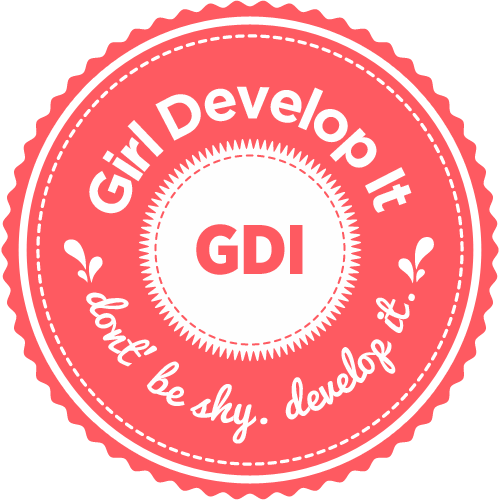 Provides low-cost, judgment-free software development courses for women (18+), currently in 47 cities in the US and Canada. More than 16,000 women have learned to code in person through GDI since 2010.
@DBNess
#velocityconf
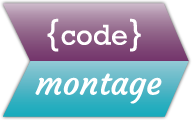 Behaviors of Continuous Learning
Conferences
Meetups
Lunch & Learns
Book Clubs
Code Clubs
@DBNess
#velocityconf
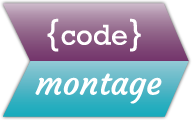 [Speaker Notes: Concept of Continuous Learning -- like CI
small chunks over time better than all at once (psych of learning confirms this)
always have a working version (huge debt like university programs do not qualify)
abandon the idea of an end state
milestones are great, if close

__why "continuous"?__
not start & stop, you are always building intuition
analogous to continuous integration & delivery

At the point of comfort, fork off a process (keep doing your main focus, but also dispatch a small (*CI branch*)) to explore new knowledge.-- Ruby Rogues "Staying Sharp" 164 RR - Dave Thomas -- Agile Manifesto Author]
Cultivate
Beginner's Mind
"How to Stay In Love with Programming"
 Camille Fournier, @skamille
CTO, Rent the Runway
@DBNess
#velocityconf
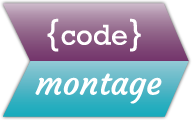 Schedule & Focus Your Learning
“I spend about 1/3 of my time coding now.” 
 Dwight Merriman, @dmerr
Chairman & Founder, MongoDB Inc.
@DBNess
#velocityconf
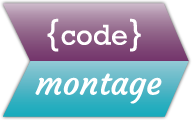 Culture of Continuous Learning Wins
Humanity		embrace our nature
The Future		inherit it
Low Risk			small changes
High Performance	know more, do better
Innovation		expand adjacent possible
Happiness		learning is progress
@DBNess
#velocityconf
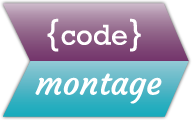 [Speaker Notes: Concept of Continuous Learning -- like CI
small chunks over time better than all at once (psych of learning confirms this)
always have a working version (huge debt like university programs do not qualify)
abandon the idea of an end state
milestones are great, if close

__why "continuous"?__
not start & stop, you are always building intuition
analogous to continuous integration & delivery

At the point of comfort, fork off a process (keep doing your main focus, but also dispatch a small (*CI branch*)) to explore new knowledge.-- Ruby Rogues "Staying Sharp" 164 RR - Dave Thomas -- Agile Manifesto Author]
Thanks, Velocity!
Vanessa Hurst
#velocityconf EU 2014
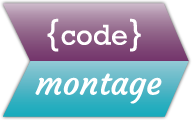 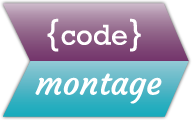 CodeMontage
A platform that empowers coders to improve their knowledge, skills, and impact on the world. Engage with open source projects, training, and events.
@CodeMontage
#velocityconf
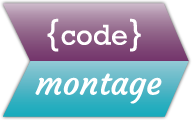